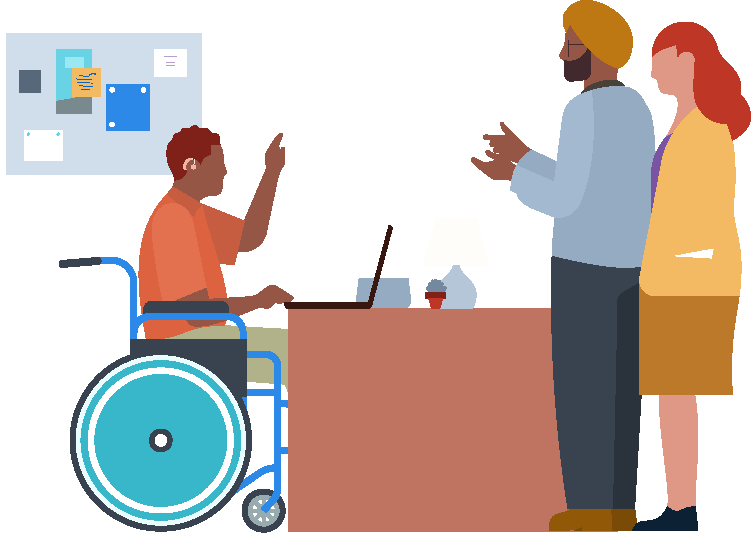 Fomenta la inclusión en el lugar de trabajo
Descubre vídeos nuevos todos los días que podrás completar en unos 5 minutos. No te preocupes si te saltas alguno, siempre puedes ponerte al día.
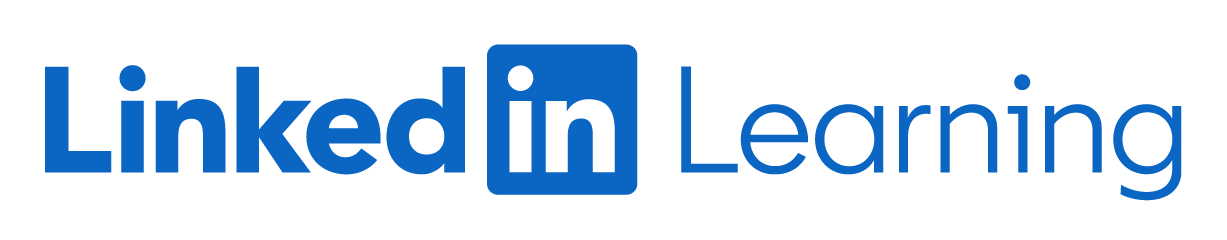 ¡El reto empieza mañana!
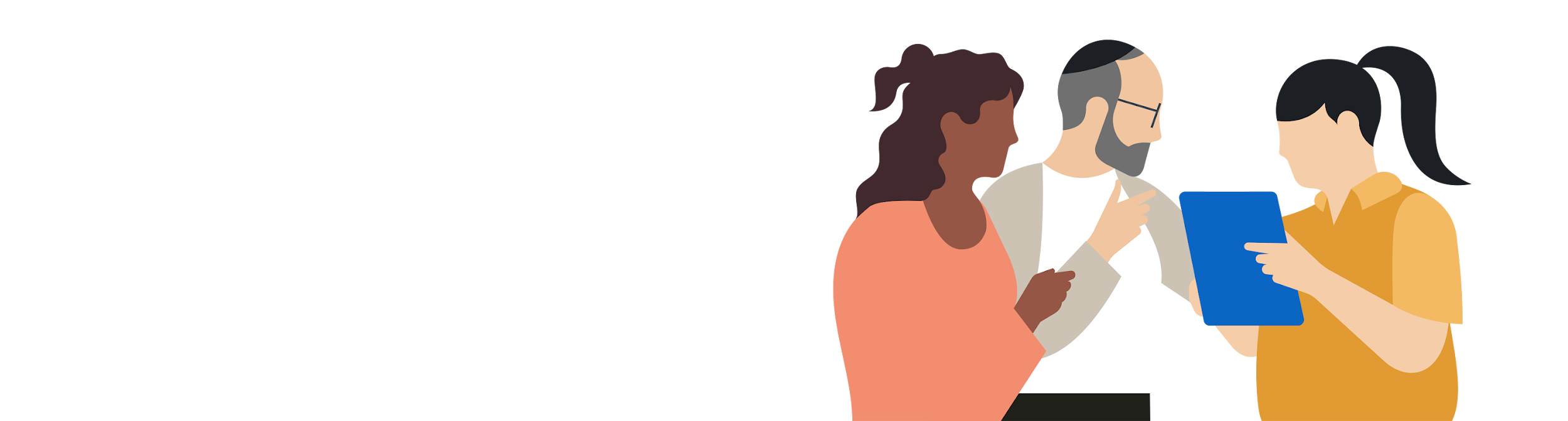 Actividad: Enumera las 2-3 conclusiones principales que podrás poner en práctica en tu lugar de trabajo.